w
XX/XX/XXXX
1
LES OBLIGATIONS RELATIVES A LA PROTECTION DES DONNEES PERSONNELLES
2
Responsabilités des établissements
>Les établissements sont responsables des traitements mis en œuvre pour l’examen des candidatures  : 
détermination de la finalité du traitement / des modalités et critères d’examen des candidatures
liberté de choix du moyen utilisé : outil d’aide à la décision (OAD) mis à la disposition par le ministère ou tout autre traitement automatisé ou « manuel ».
Définition du responsable de traitement, article 4 du règlement général à la protection des données (RGPD) ;
Délibération de la CNIL du n° 2018-119, du 22 mars 2018. 
>Ils doivent respecter l’ensemble des principes régissant la protection des données personnelles et les obligations qui en découlent 
Minimisation des données, durées de conservation, inscription du traitement au registre, information des personnes concernées, analyse d’impact sur la protection des données, mesures de sécurité, etc…
Pour cela, deux notes de cadrage sont mises à votre disposition pour rappeler l’ensemble de ces points. L’une concerne les traitements de données effectués par l’OAD mis à disposition par le ministère, l’autre concerne les traitements hors OAD. Ces notes de cadrage comportent des informations sur :
Les formalités de déclaration du traitement ;
L’information des personnes concernées ;
Le droit d’accès et traitement algorithmique
L’analyse d’impact sur la protection des données ;
 Les précautions dans l’utilisation des données personnelles ;
 Les mesures de sécurité (pour les traitements hors OAD).
3
L’obligation de conclure une convention de sous-traitance
> En cas d’utilisation de l’OAD du ministère, ce dernier intervient en tant que sous-traitant
Définition du sous-traitant, article 4 du RGPD 
Contrat ou tout acte juridique entre le ministère et chaque établissement utilisant l’outil, article 28 du RGPD.
L’article 28 du RGPD prévoit que :
Le traitement effectué par un sous-traitant doit être régi par un contrat ou un autre acte juridique conclu entre le sous-traitant et le responsable du traitement
dans lequel sont notamment définis : 
	l'objet et la durée du traitement ;
la nature et la finalité du traitement ;
le type de données à caractère personnel traitées ;
les catégories de personnes concernées ;
les différentes opérations de traitement effectuées par le sous-traitants
les obligations du sous-traitant vis-à-vis du responsable du traitement
 > Pour respecter cette obligation, chaque établissement utilisateur de l’OAD signe avec le ministère une convention de sous-traitance, inspirée du modèle CNIL.
Une convention disponible lors de l’accès à l’interface OAD
Un document de présentation disponible dans la rubrique documentation du site de gestion
4
Le cadre de la convention de sous-traitance
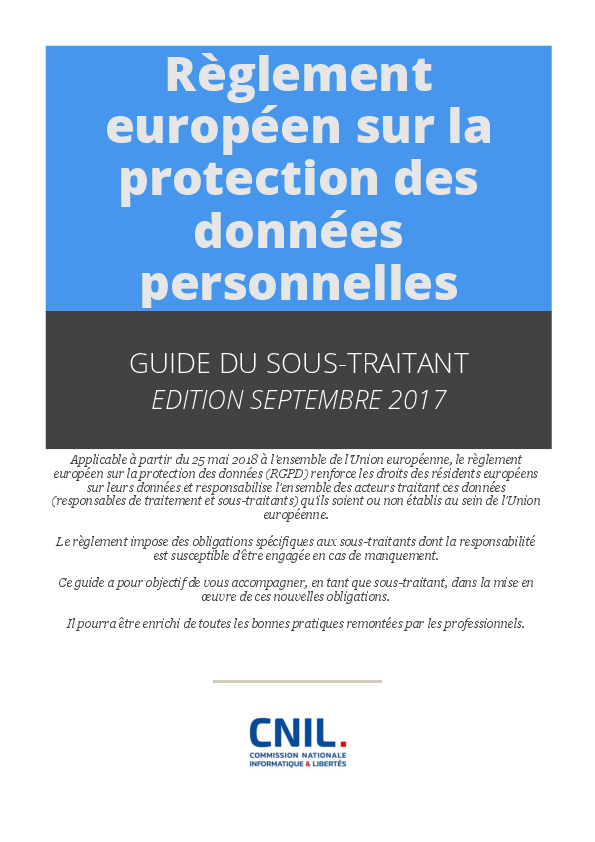 Cette convention est mise à disposition (au format PDF) des établissements lors de l’accès à l’OAD, déjà signée par la Directrice générale de l‘enseignement supérieur et de l‘insertion professionnelle

Elle est signée par le chef d'établissement, responsable de traitement

Elle entre en vigueur à la date de sa signature pour 2 ans, afin de tenir compte de la durée de la procédure Parcoursup et d’un contentieux éventuel

La convention signée est conservée par l’établissement
5
Obligation de réaliser une analyse d’impact (AIPD)
L’obligation de réaliser une analyse d’impact relative à la protection des données personnelles (AIPD) pour les établissements utilisant un traitement de données pour l’examen des candidatures
 L’analyse d’impact est requise quand le traitement est « susceptible d’engendrer un risque élevé pour les droits et libertés des personnes concernées » 
Liste des AIDP obligatoires (cf. délibération CNIL n° 2018-327 du 11 octobre 2018) 
Critères prévus par l’article 35 du RGPD 
Critères identifiés par le Comité européen de la protection des données (CEPD) notamment l’évaluation ou la notation – y compris le profilage – des personnes concernées, les traitements empêchant de bénéficier d’un droit ou d’un service, etc. (cf. délibération CNIL n° 2018-326 du 11 octobre 2018) 
 Position de la CNIL : « au regard des critères établis par CEPD, chacun des traitements mis en œuvre par les établissements d’enseignement supérieur pour classer les candidatures dans ses différentes filières nécessite en principe la réalisation d’une AIPD »
Une AIPD Cadre a donc été réalisée concernant l’OAD Parcoursup, afin d’accompagner les responsables de traitements dans leur mise en conformité
6
L’AIPD CADRE POUR L’OUTIL D’AIDE À LA DÉCISION
7
Rappel : qu’est-ce qu’une AIPD ?
L’AIPD est une évaluation des risques inhérents au traitement afin d’identifier et de mettre œuvre des mesures d’atténuation de ces risques
8
Un document cadre à adapter par chaque établissement
Objectif de l’AIPD cadre : offrir un « socle commun » mais qui doit nécessairement être complété par chaque établissement en fonction de sa situation, de ses risques et des mesures mises en œuvre pour y faire face.
Rappel de la CNIL  : « adapter ou compléter une éventuelle AIPD (…) à sa situation propre si des risques étaient spécifiques à ses traitements afin de tenir compte, par exemple, de la nature des données traitées ou de la spécificité des mesures de sécurité devant être mises en œuvre »
L’AIPD cadre :
Identifie chaque point devant faire l’objet d’une évaluation spécifique ou devant être complété
Rappelle les obligations des établissements et les oriente vers les précisions à apporter
L’AIPD-cadre a été transmise aux établissements pour appropriation et adaptation en avril 2021
9
Un document cadre à adapter par chaque établissement
L’AIPD Cadre donne des éléments types sur les sujets suivants :
Le contexte général ;
La description du traitement ; 
Les finalités du traitement ; 
Les durées de conservation ;
Les textes applicables ; 
Les sous-traitants listés ;
La base légale du traitement ;
La minimisation des données.
Les aspects suivants seront à adapter, pour être au plus proche des cas d’usage des établissements :

Les données traitées ;
La qualité des données ;
Les mesures de suppression des données ;
L’exercice des droits des personnes (adresse générique)
Les mesures de sécurité mises en œuvre ;
Validation de l’analyse, cartographie des risques et plan d’actions ; 
Annexes (schéma local de l’écosystème numérique).
10
Traitement algorithmique et demandes d’accès
11
L’algorithme de l’OAD PARCOURSUP
Concernant la prise de décision sur le fondement d’un algorithme : l’OAD Parcoursup n’est qu’une aide apportée à la commission d’examen des vœux. Aucune décision entièrement automatisée n’est donc prise à l’égard des candidats au sens de l’article 22 du RGPD. Ainsi, les exigences du RGPD et de la loi informatique et libertés (article 47) en matière de prise de décision sur le fondement d’un traitement automatisé ne sont pas applicables à ces traitements.

Concernant les demande d’accès à l’algorithme fondées sur le Livre III du CRPA : dans le cadre de l’usage de l’OAD, vous êtes susceptible d’être saisis de demandes d’accès aux algorithmes paramétrés par vos services. L’algorithme de l’OAD paramétré par la formation est protégé par le secret des délibérations du jury en application de l’article L. 612-3 du code de l’éducation. Il n’est donc pas communicable ni au candidat, ni aux tiers. Toutefois, en application de ce même article, à l’issue de la procédure d’affectation, les candidats doivent être informés de la possibilité de formuler une demande afin d’obtenir la communication des informations relatives aux critères et modalités d'examen de leurs candidatures ainsi que des motifs pédagogiques qui justifient la décision prise à leur encontre.

Décision n° 2020-834 QPC du 3 avril 2020 : les limitations au droit d’accès instaurées par l’article L. 612-3 du code de l’éducation ont été jugées conformes à la Constitution, sous réserve, pour l’information des tiers, de la publication d’un rapport public d’examen des vœux précisant, dans le respect de la vie privée des candidats, les critères en fonction desquels les candidatures ont été examinées et, le cas échéant, dans quelle mesure des traitements algorithmiques ont été utilisés pour procéder à cet examen (pour établir ce document, cf. note de cadrage « rapport public d’examen des vœux »).
12
Des ressources utiles
Vous pouvez trouver les ressources utiles sur :
 https://services.dgesip.fr  à la rubrique : « Parcoursup » - « Examen des vœux »
 Rubrique Documentation du site de gestion Parcoursup
 La « carte mentale »  sur le site de l’OAD 

Pour contacter chaque délégué à la protection des données au sein des académies : 
https://www.education.gouv.fr/les-enjeux-de-la-protection-des-donnees-au-sein-de-l-education-7451
13